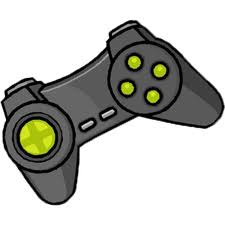 Tech Town 21st
By: Brandon Pham
Overview
Description: I will do a blog about things in the game world and technology.
Blogging on Technology
Research Required: I will search for websites that talk and review stuff about technology. 
Then read some of it and then write about it on my blog.
Challenges
Learning how to use word press was easy, then my favorite thing was using Zemanta.
In the very beginning I had to learn to use word press.

Then finding interesting things on technology to write about.

Trying to stay on schedule on how many  blogs I do.
It depended on what I wrote because some times on the websites there was nothing interesting.
Webpage
http://techtown21th.wordpress.com/